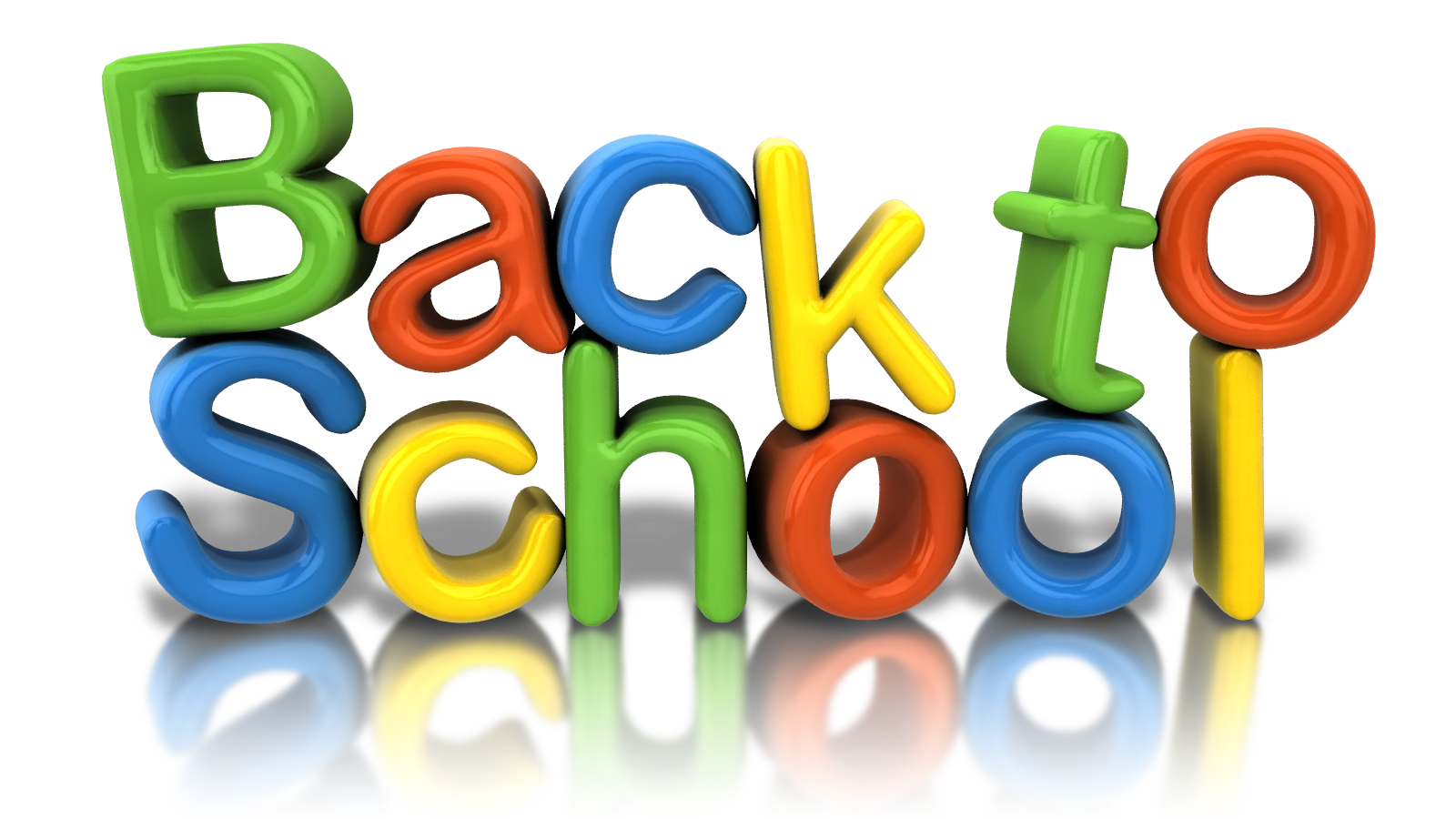 ESOL Newsletter
Rosalin Rodriguez
 ESOL Parents/Students Liaison
Cell. 478-396-6280
August 2020
Help us keep school’s staff and students healthy 
. Please keep your child home if he/she:
Has a fever of 100 or higher in the past 24 hours
shortness of breath
chills/repeated shaking with chills
Vomiting/ nausea/ 
muscle pain
difficulty breathing
new loss of taste or smell
diarrhea
rash/red eyes, cracked/swollen lips or tongue, swelling of hands/feet/ stomach pain
Has been exposed to a contiguous disease and is showing signs/symptoms of disease transmission. 
Also….
Screen your child daily prior to coming to school
Practice ways your child can greet/interact with peers without using physical contact. 
Inform the school as soon as a positive COVID test results occurs with any members of the household. 
Follow healthcare provider instructions regarding the need for quarantine or isolation for you or your family.
Welcome to our new School year!
The beginning of this new school year is going to be very different from previous years. So it’s very important that you stay informed with what is happening at your child’s school. All schools use various methods of communication.  
How to obtain the most updated information?
Visit the Houston County Schools website at hcbe.net, for updated information on schools, transportation, special services, protocols, resources, and more. You will also have the option to change the language of the webpage to your preferred language by clicking “Select Language”.
Find and “Like” the Facebook page of your child’s school and the Houston County School System.
Notify your child’s school of any changes to your contact information
If your child's teacher sends  you an invitation to join ClassDojo or TalkingPoints, please join the class.
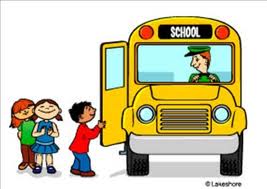 Dates to Remember
Aug 6- First Day of School
Sept 7- Labor Day-Holiday- No School
Oct 9- Student Holiday-No School
Oct 12-16 Fall Break- School
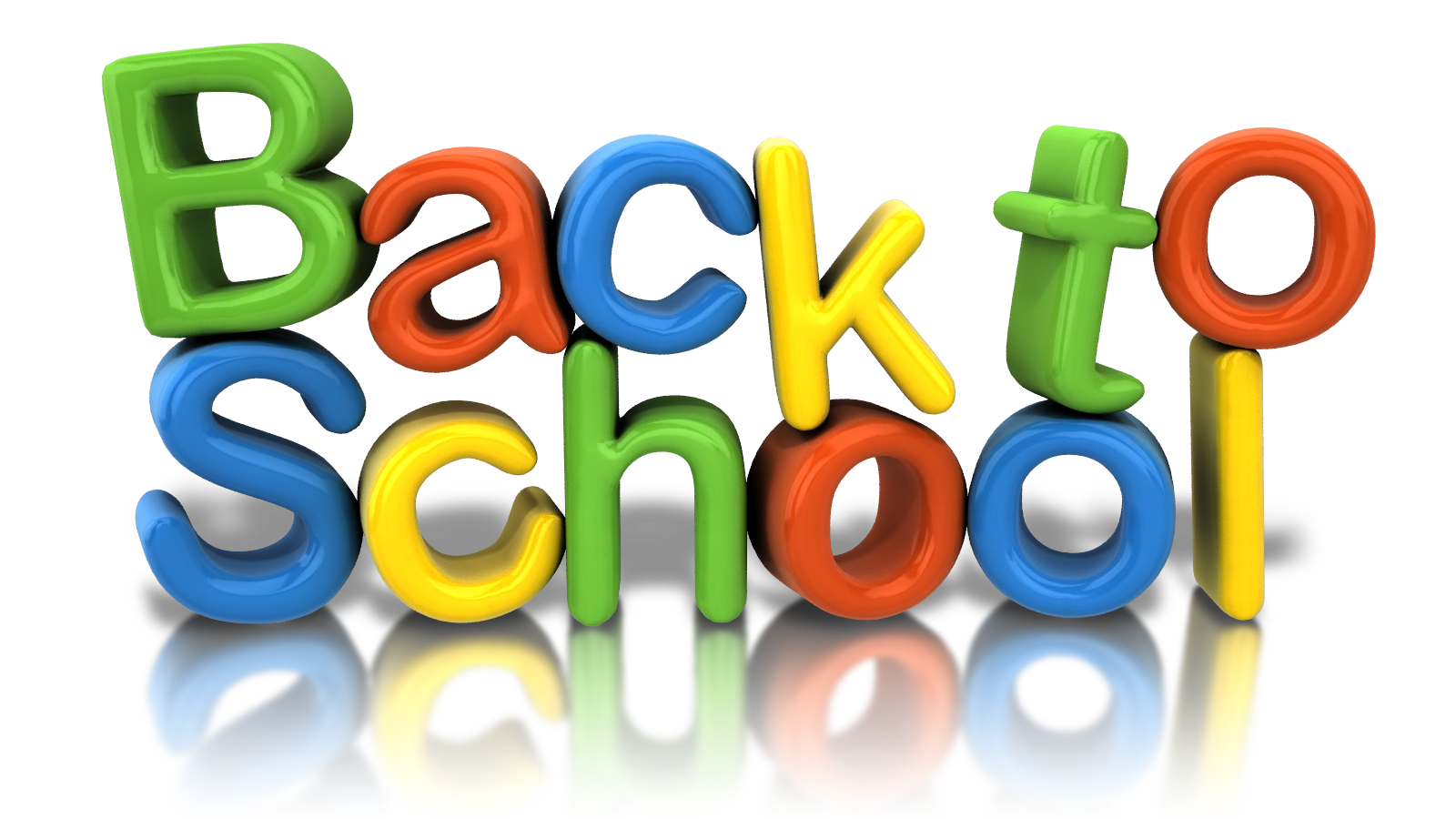 Boletín de ESOL
Rosalin Rodriguez
 ESOL Parents/Students Liaison
Cell. 478-396-6280
Agosto 2020
Ayúdenos a mantener al personal de la escuela y los estudiantes saludables
. Por favor deje a su hijo en su casa si:
Ha tenido fiebre de 100 grados o más en las pasadas 24 horas. 
Dificultad para respirar
Escalofríos/temblores repetidos 
Dolor muscular
Tiene nausea y/o vómito y/o diarrea. 
Nueva perdida de sabor u olfato
Sarpullido/ojos rojos
Labios o lengua agrietados
Hinchazón de pies/manos
Ha estado expuesto a una enfermedad contagiosa y está mostrando señales/síntomas del contagio de la enfermedad. 
También….
Examine a su hijo diariamente antes de venir a la escuela
Practique con su hijo maneras para saludar/interactuar con sus compañeros sin usar el contacto físico. 
Informe a la escuela tan pronto un resultado positivo de COVID ocurra con cualquier miembro del hogar.
Siga las instrucciones del medico si le recomiendan ponerse en cuarentena o aislamiento.
¡Bienvenidos a nuestro nuevo año escolar!  El comienzo de este nuevo año escolar va a ser uno muy distinto a otros años. Por eso es muy importante que usted se mantenga informado con lo que esta pasando en la escuela de su hijo. Todas las escuelas usan varios métodos de comunicación. 
¿Cómo obtener la información más actualizada?
Visite la página de internet de las escuelas del condado de Houston a hcbe.net, ahí encontrara información actualizada sobre las escuelas, protocolos, transportación, servicios especiales, recursos y mucho más. También tendrá la opción de cambiar la pagina de internet a su idioma haciendo un click en “Select Languague” 
Busque la página de la escuela de su hijo(a) y la de el Condado “Houston County School System” en Facebook y dale “Me Gusta”
Notifique a la escuela de su hijo(a) si cambia su número telefónico 
Si la maestra de su hijo(a) le envía una invitación para unirse a ClassDojo ó TalkingPoints, por favor únase a la clase.
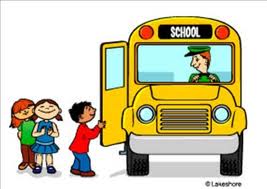 Fechas para Recordar
Agos 6- Primer Día de Clase
Sept 7- Día del Trabajo-Feriado-No hay clases
Oct 9- Feriado para estudiantes-No hay clases
Oct 12-16 Receso de Otoño- No hay clases